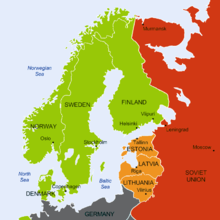 Severní Evropa
Matěj Němeček,Jan Dolejška
Země vikingů
1.skandinávští mořeplavci 8.-11. století
2.„viking“- loupeživá výprava

Povrch poznamenán činností pevninských ledovců
1.hluboká ledovcová údolí
2.jezera a rozlehlé bažiny (Finsko, Švédsko)

Chladné podnebí- většina území leží na rozhraní mírného a studeného teplotního pásu

Většina obyvatel Severní Evropy patří ke Germánským národům
1.nízká hustota zalidnění

Vysoká hospodářská úroveň (ropa, zemědělství, rybolov)
Severní Evropa
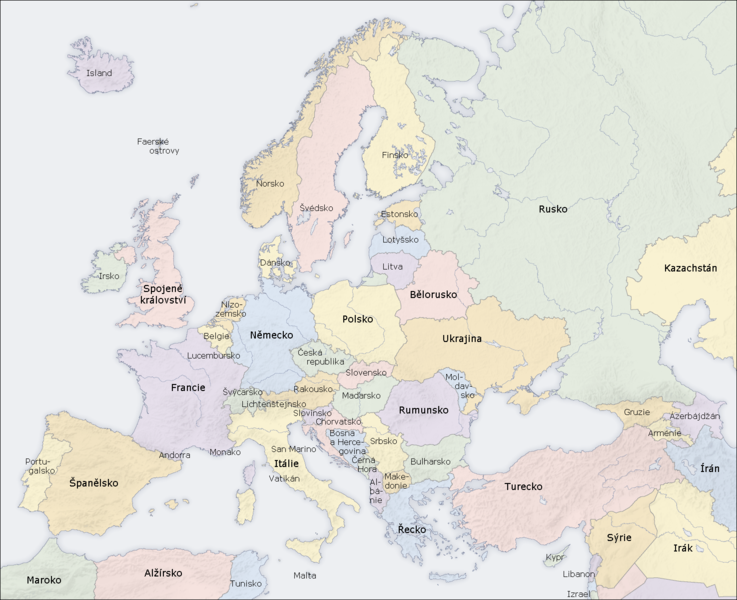 Norsko
Švédsko
Finsko
Státy Severní Evropy
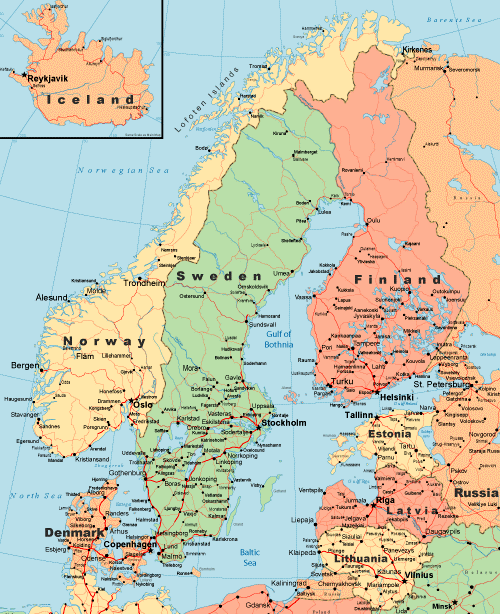 Mapa Severní Evropy a jejího okolí
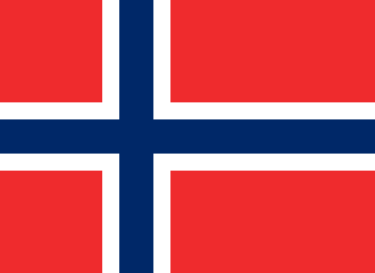 Hlavní město: Oslo

Počet obyvatel:5,2 mil.

Světová rybářská velmoc

Významná těžba ropy a zemního plynu v Severním moři

Hydroelektrárny- 1. ve výrobě el. energie

Přístavy: Bergen, Trondheim, Narvik
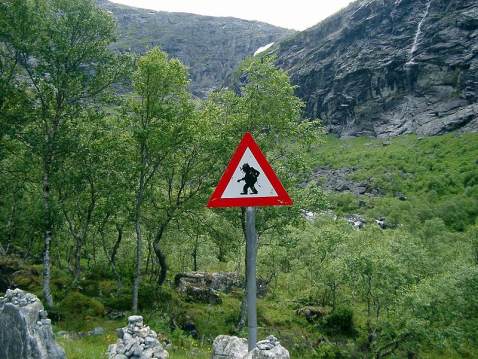 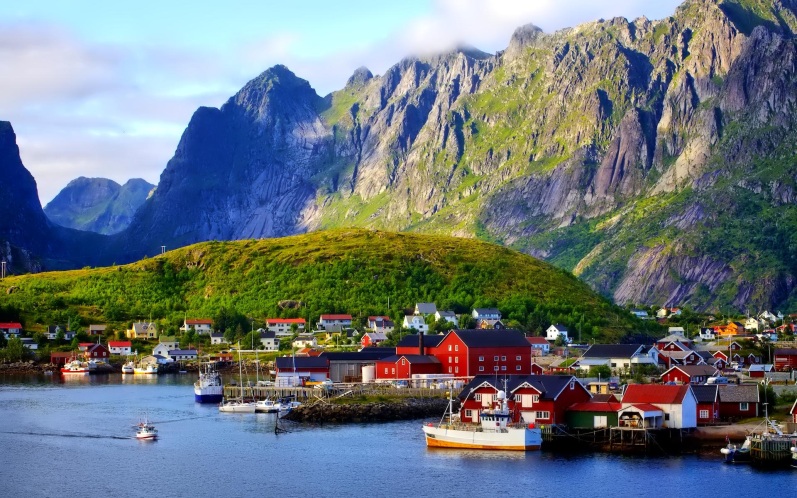 Norsko
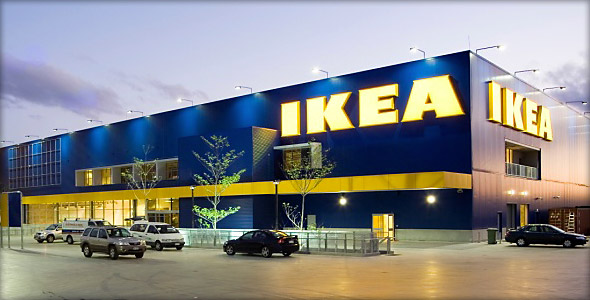 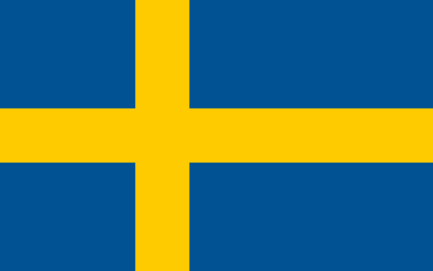 Hlavní město: Stockholm
Obyvatelstvo
1.největší počet obyvatel v regionu
2.žijí převážně na jihu území
3.Počet obyvatel 9,5 mil.

Největší rozloha, značná část pokryta tajgou
Zemědělství
1.Rybolov

Průmysl zaměřen na výrobu kvalitních ocelí, automobilní průmysl

Přístavy: Göteborg, Malmö

Nábytkářský průmysl:IKEA
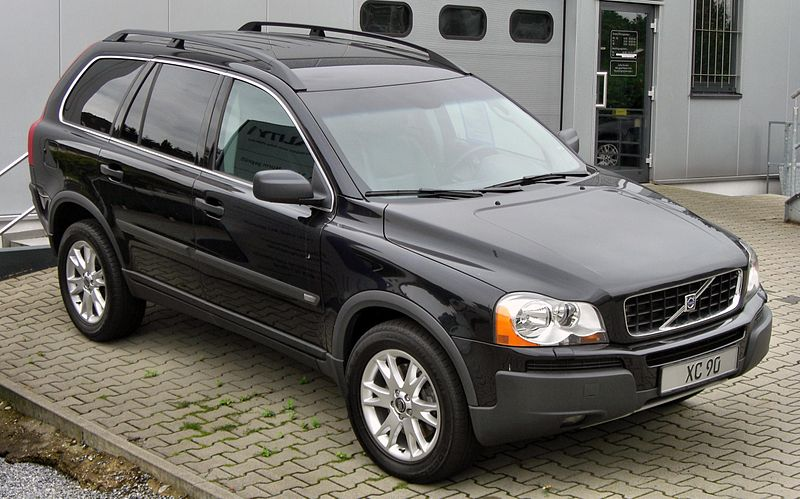 Švédsko
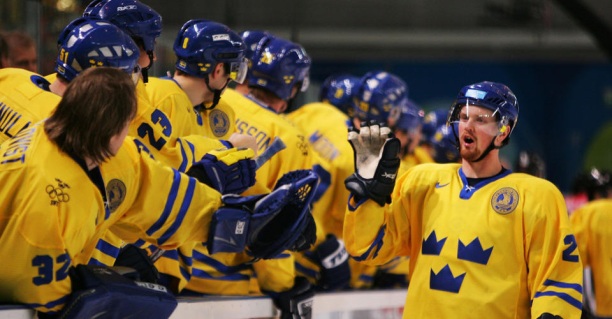 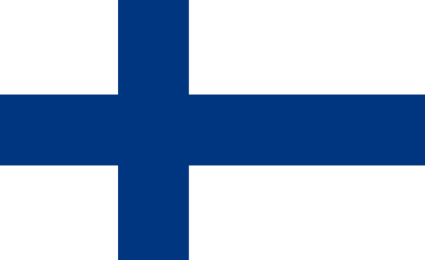 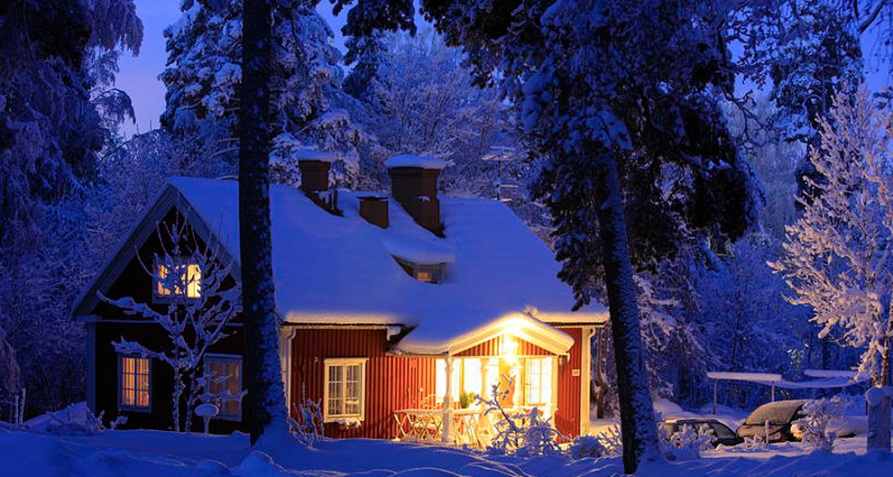 Hlavní město: Helsinky

Počet obyvatel:5,4 mil.

Země tisíců jezer, značnou část rozlohy pokrývají lesy

Jeden z největších vývozců výrobků ze dřeva
1.výroba strojů pro dřevozpracující průmysl

Telekomunikační technika (Nokia)
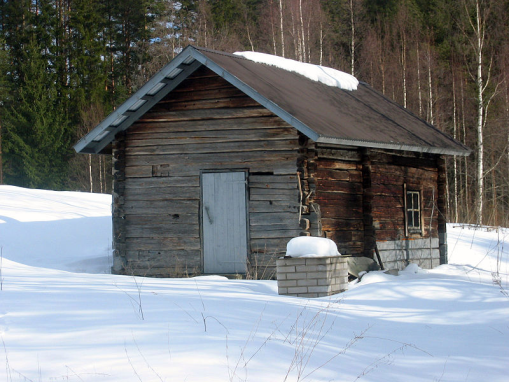 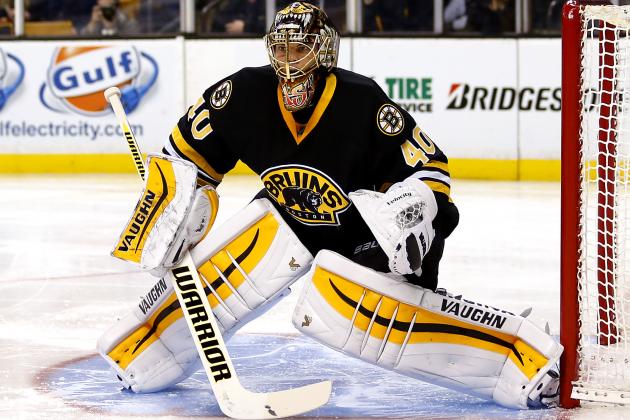 Finsko
Zdroj:
Wikipedie
Google obrázky
Učebnice